Chóry anielskie
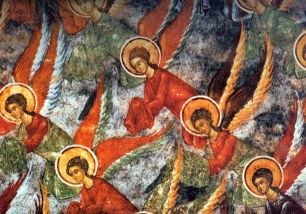 Hierarchia anielska
Serafini
(Iz 6, 1-3)

 gorejący miłością 

 płonący ogniem

 posiadający największą moc

 tworzą wokół Boga ognisko miłości
Cherubini
(Rdz3, 24; Ez 10, 3)

 pełni wiedzy

 kwintesencja wiedzy i poznania

 strażnicy Bożej mądrości
Trony
(Kol. 1, 16)


- kwintesencja stałości, posłuszeństwa, wierności
Panowania
(Kol. 1, 16)

- oznaczają autorytet, energię   i męskość
Mocarstwa
(Ef 1, 20-21)


- siła i niezwyciężoność
Władze
(Kol. 1, 16)


- najlepiej ze wszystkich chórów poskramiają złe duchy
Księstwa (Zwierzchności)
(Kol. 1, 16)


- kierują konkretnymi państwami i narodami
Archaniołowie
(1 Tes 4, 15)

- prowadzą aniołów

- spełniają czynności poselskie, zwiastując ludziom rzeczy wielkiej wagi
Aniołowie
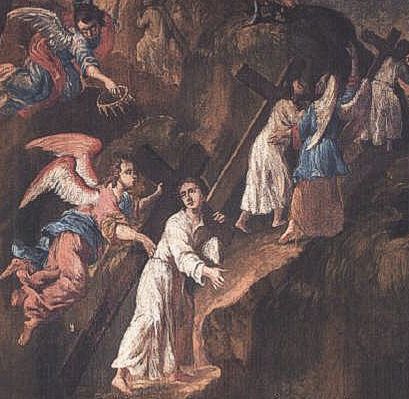 (Rz 8, 38)

- są przejawem Bożej miłości i Opatrzności wobec każdego człowieka

- opiekują się konkretnymi ludźmi
Hierarchia jest obrazem piękna Boga…
„Ponad wszystkimi Chórami aniołów, jest Dziewica Maryja, Królowa aniołów…”    Pius XII
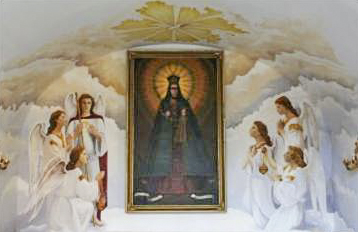